Gleichberechtigt und barrierefrei an der TH Köln studieren
Studieren mit Beeinträchtigungen, chronischer oder psychischer Erkrankung? Na klar! 

Haben Sie Fragen zu barrierefreier Lehre oder Lernmaterialien, zu Nachteilsausgleichen und Prüfungen?

Melden Sie sich gerne!

Johanna Schweda
Beauftragte für Studierende mit Beeinträchtigung
Kontakt und Infos unter:
Link zur Webseite Studieren mit Beeinträchtigung
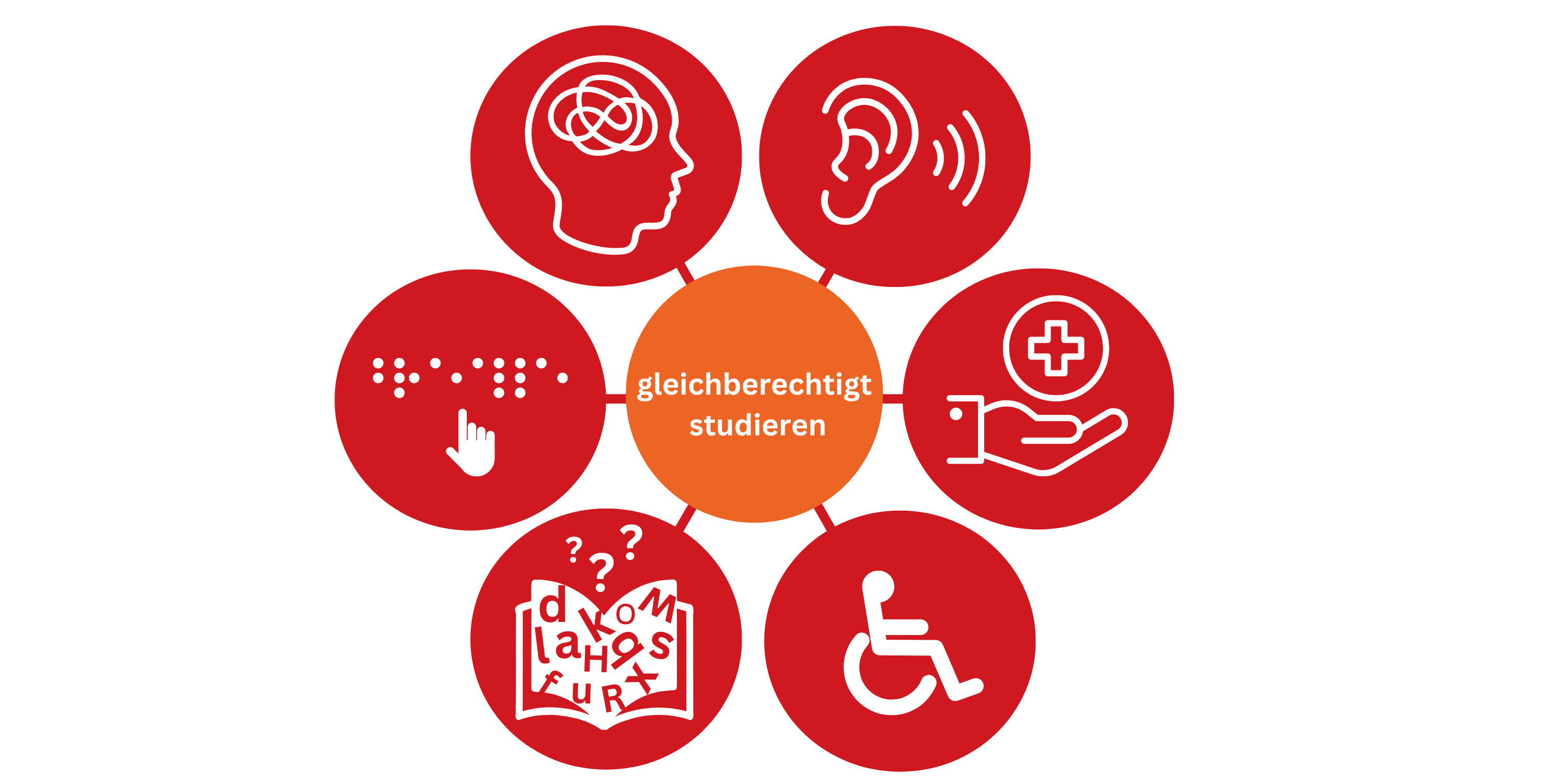 Darstellung: ZLE
10.01.2025
Seite 1